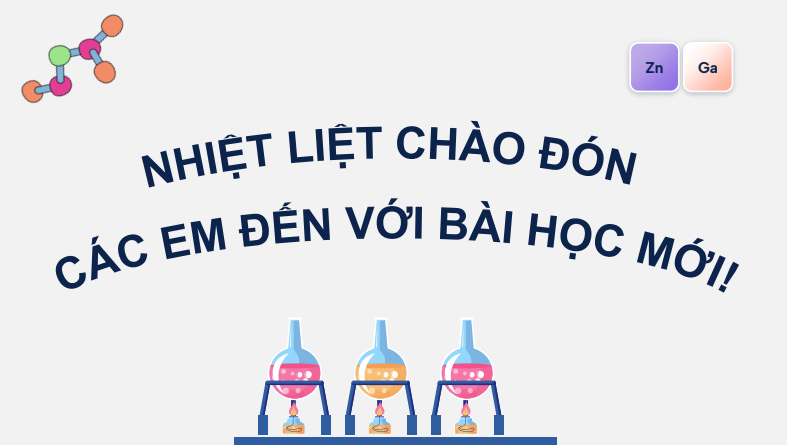 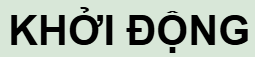 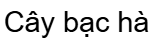 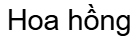 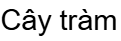 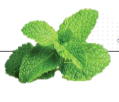 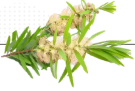 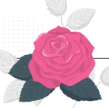 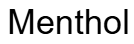 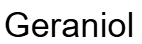 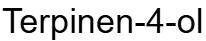 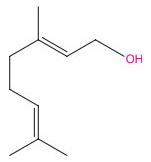 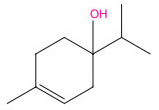 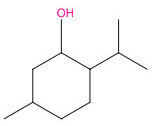 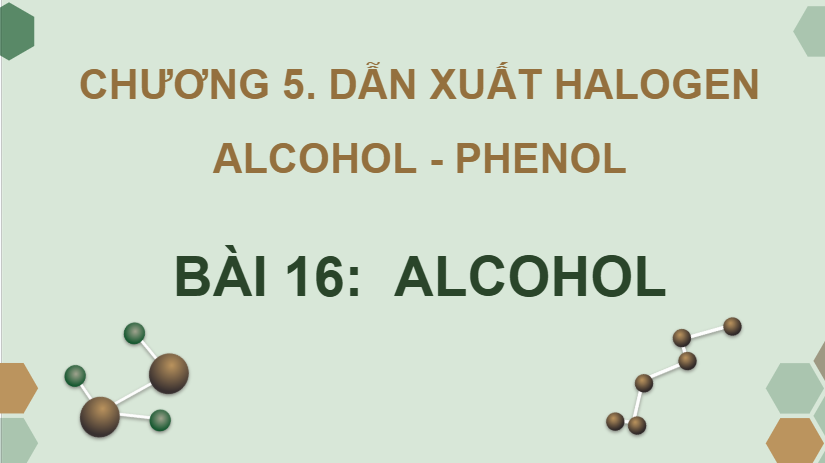 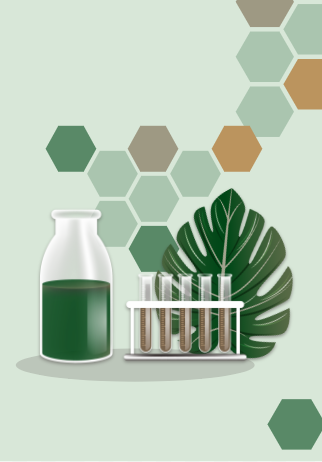 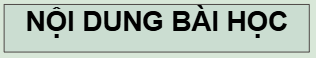 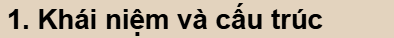 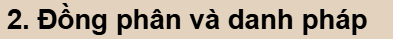 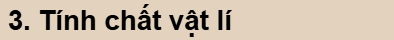 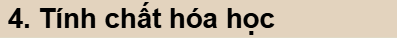 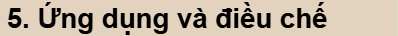 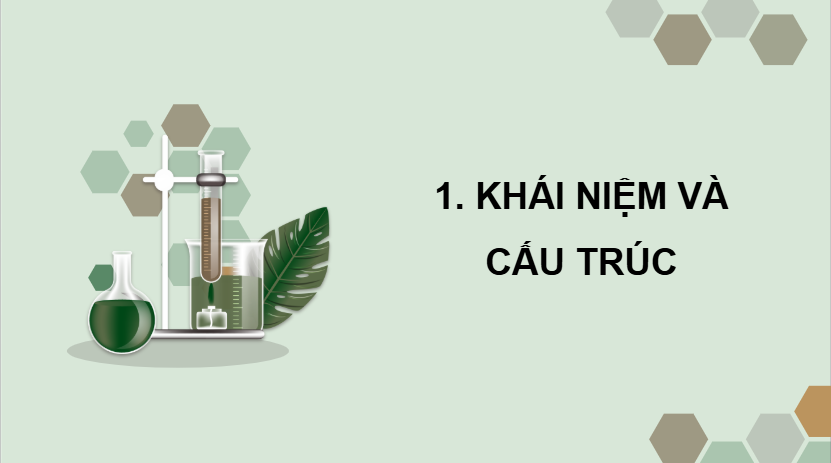 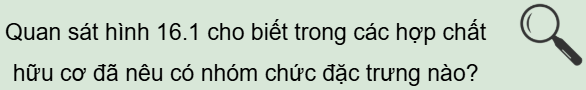 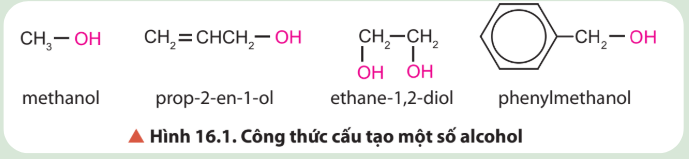 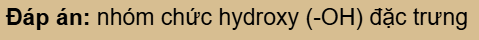 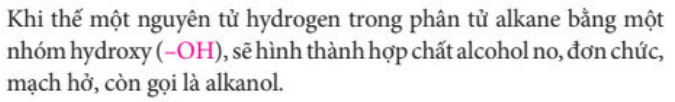 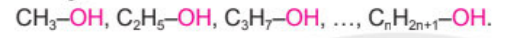 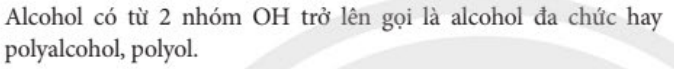 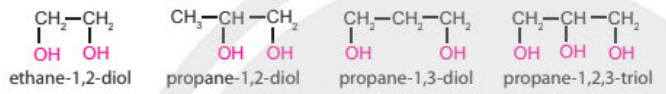 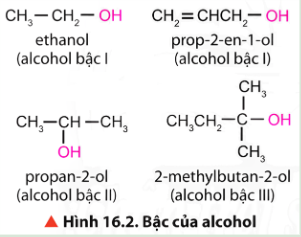 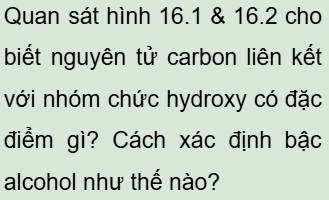 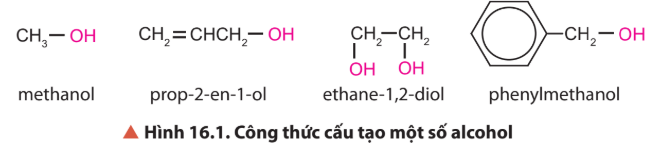 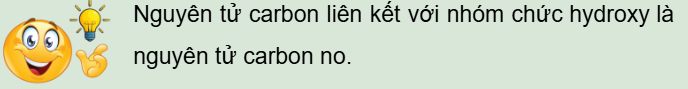 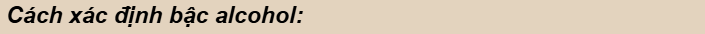 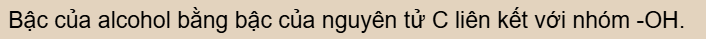 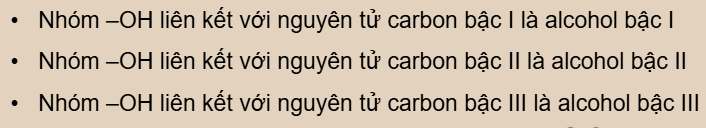 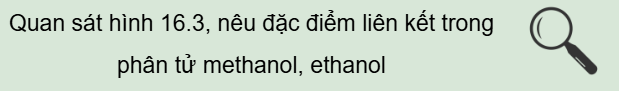 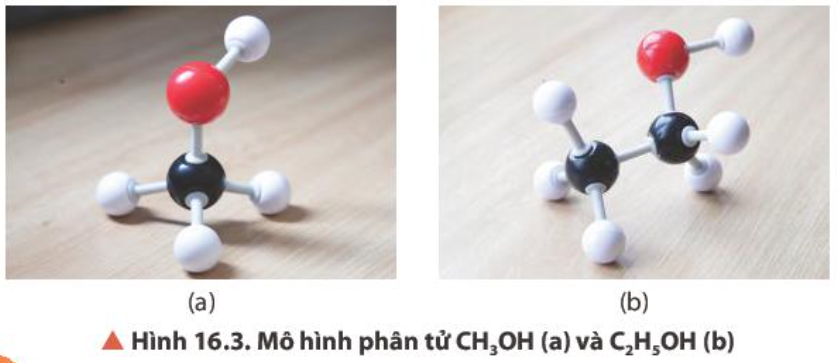 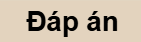 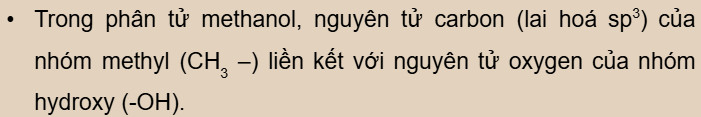 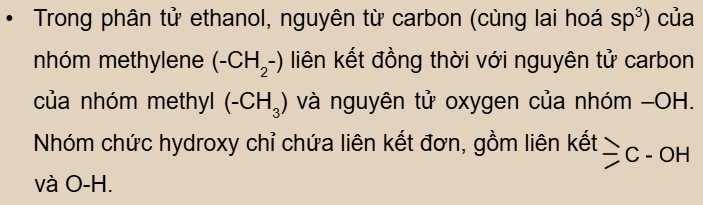 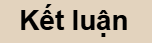 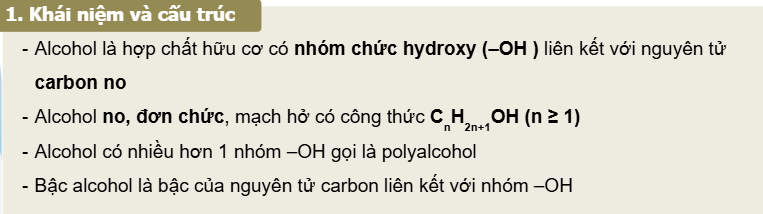 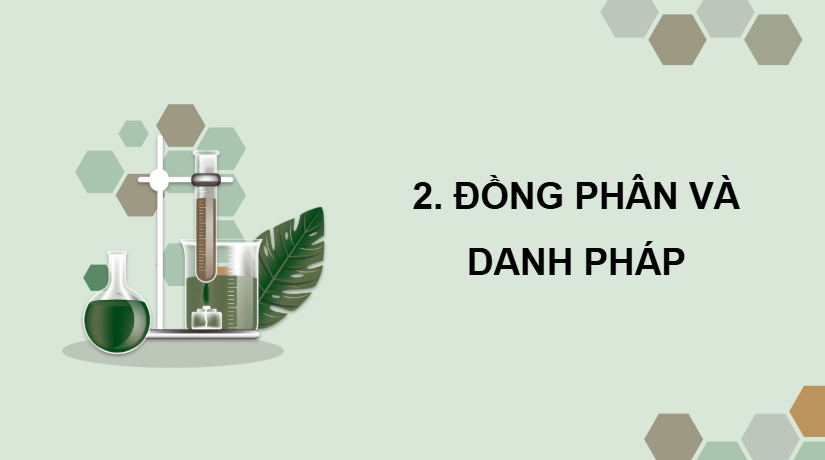 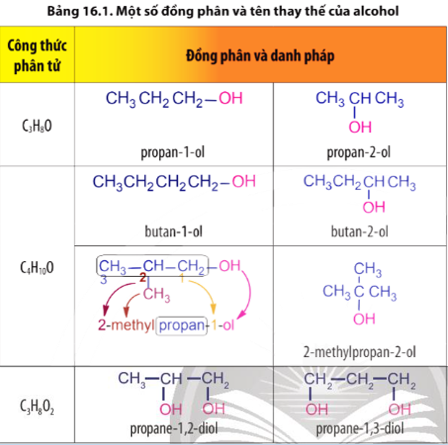 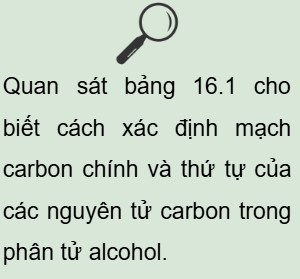 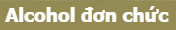 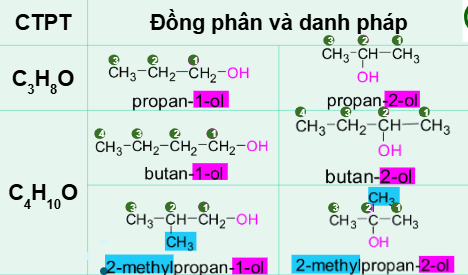 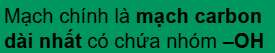 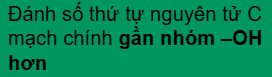 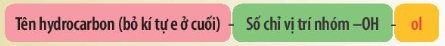 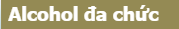 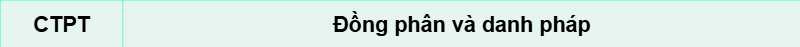 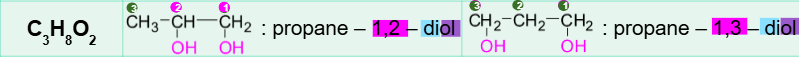 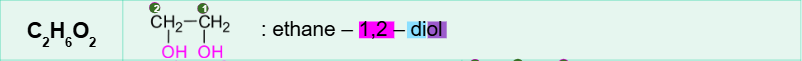 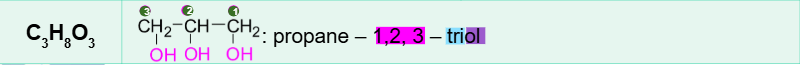 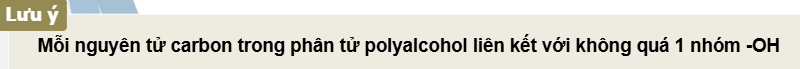 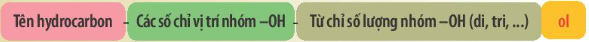 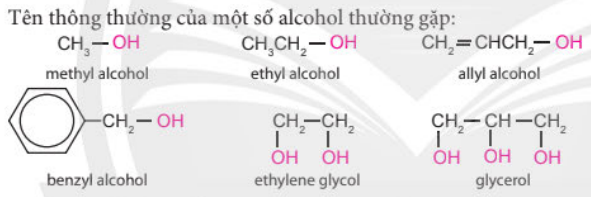 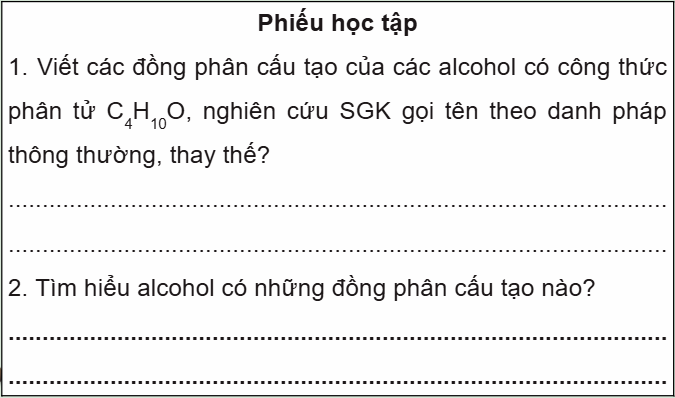 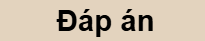 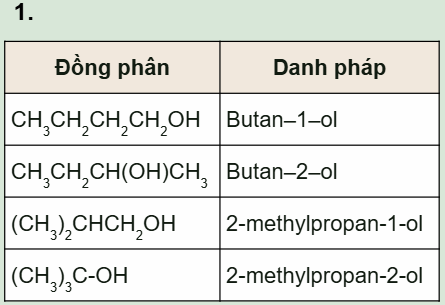 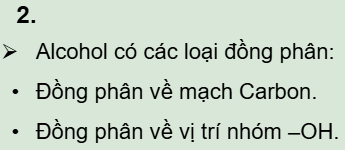 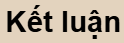 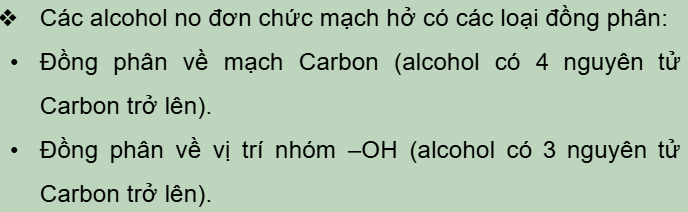 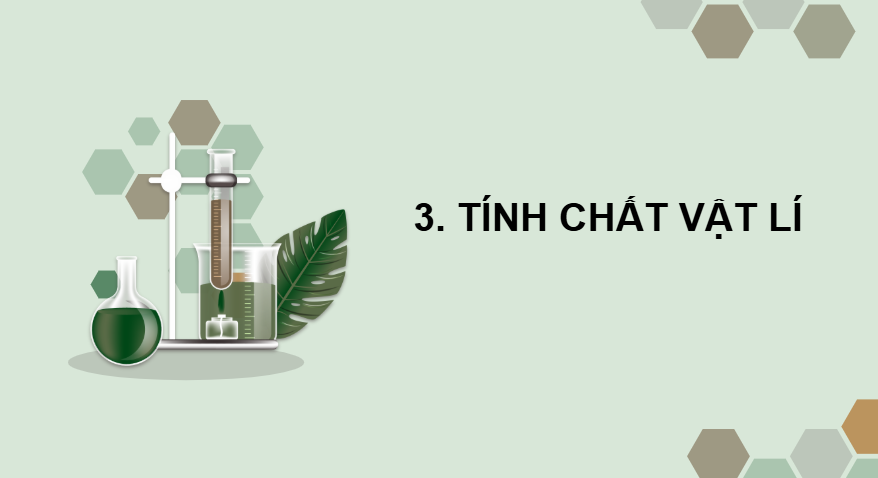 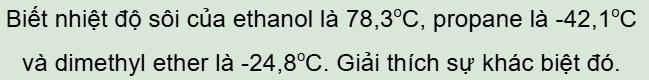 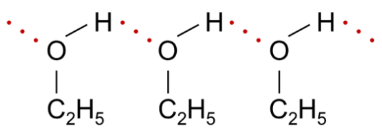 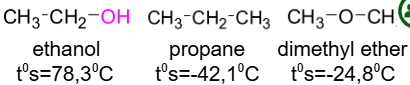 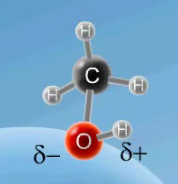 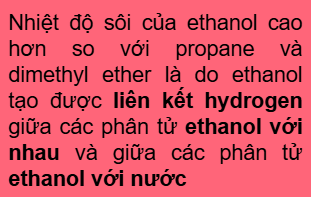 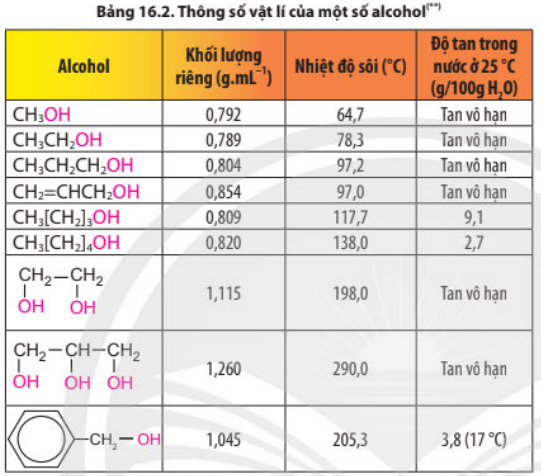 Từ thông tin Bảng 16.2 và Hình 16.4, cho biết khả năng hoà tan trong nước của alcohol. Độ tan và nhiệt độ sôi của alcohol thay đổi thế nào theo chiều tăng của khối lượng phân tử?
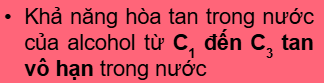 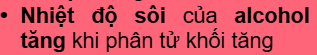 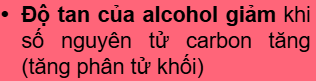 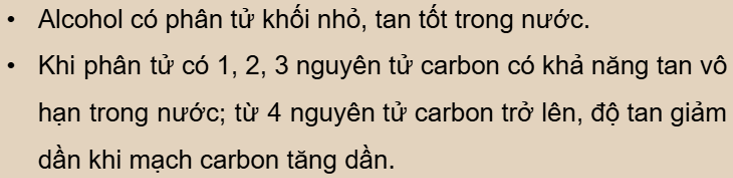 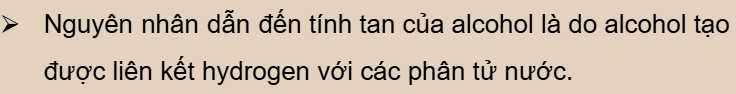 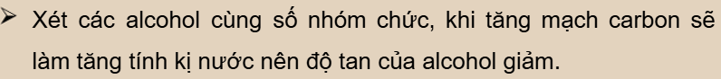 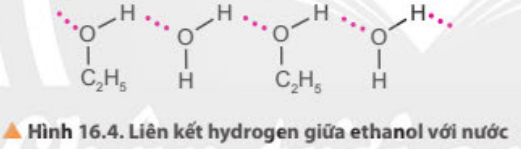 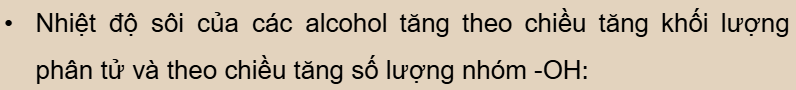 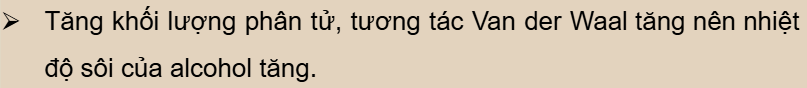 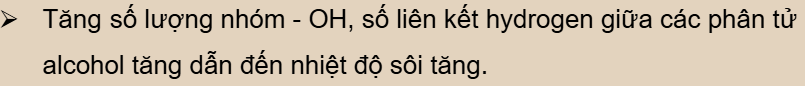 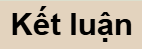 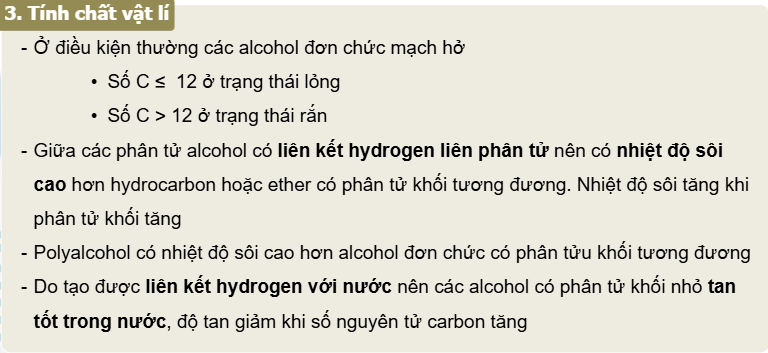 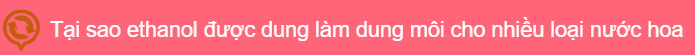 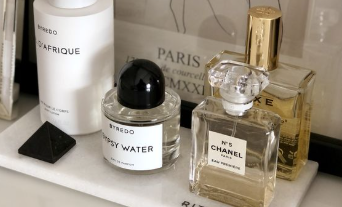 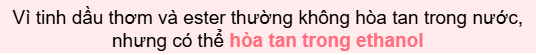 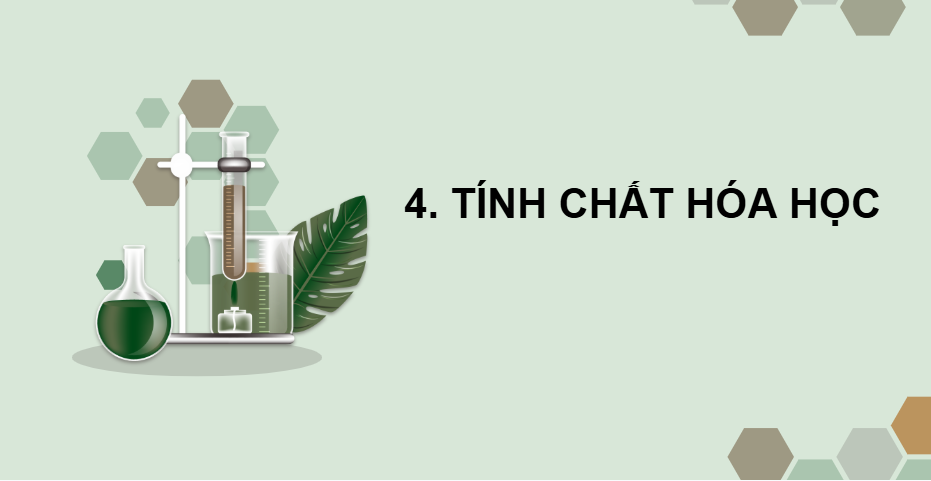 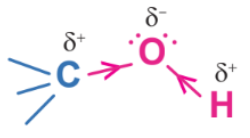 Dựa vào độ âm điện, nêu nguyên nhân gây ra sự phân cực về phía nguyên tử oxygen của 2 liên kết C – O và O – H.
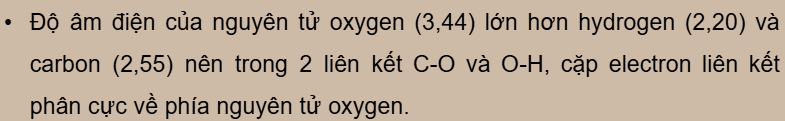 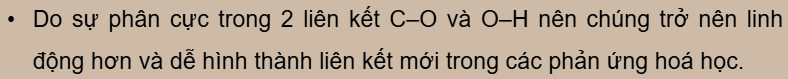 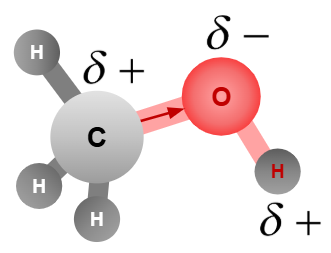 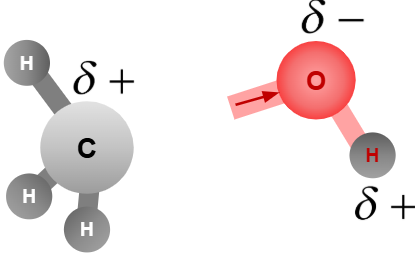 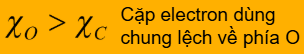 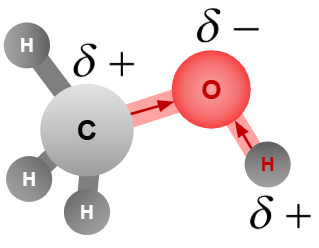 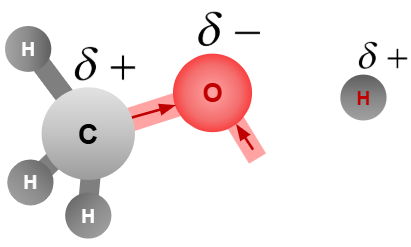 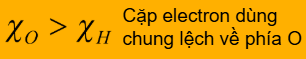 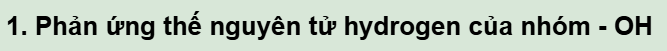 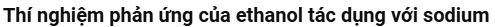 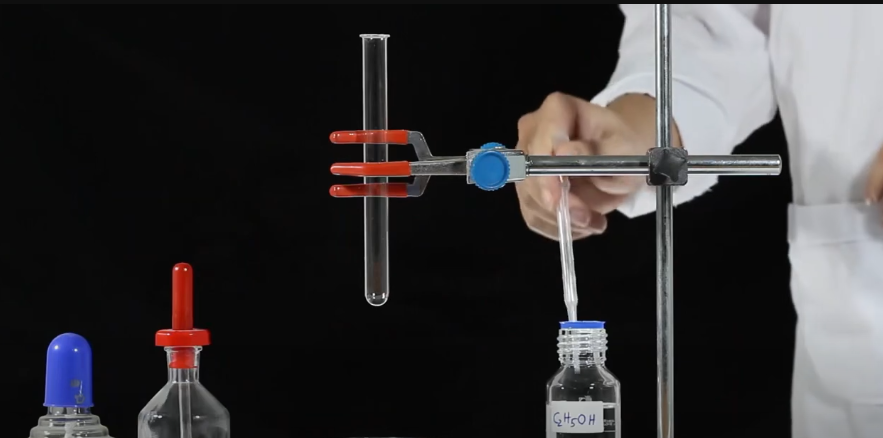 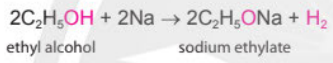 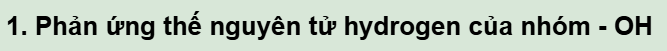 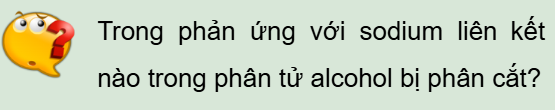 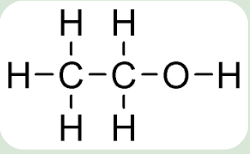 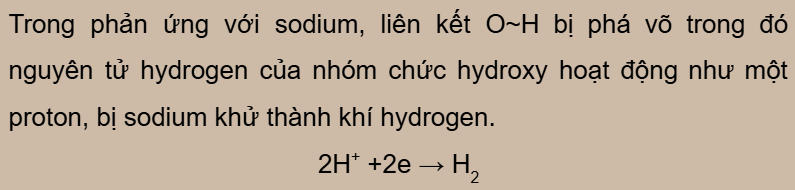 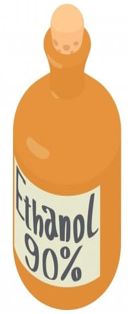 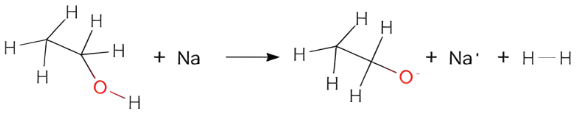 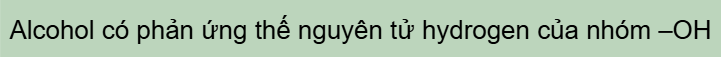 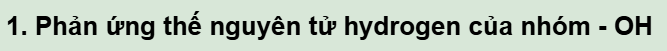 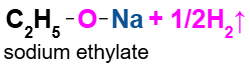 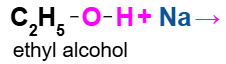 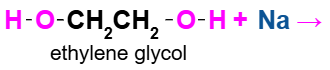 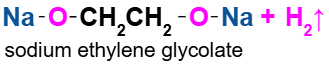 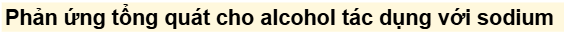 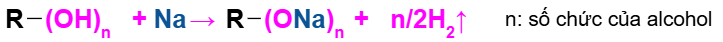 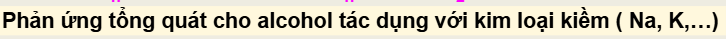 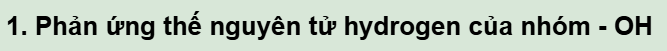 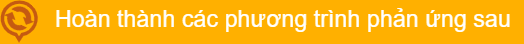 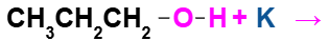 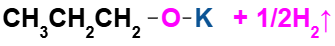 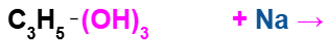 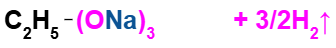 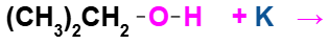 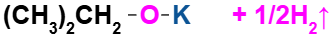 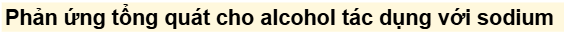 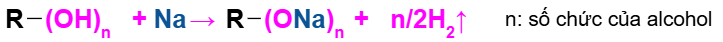 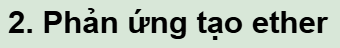 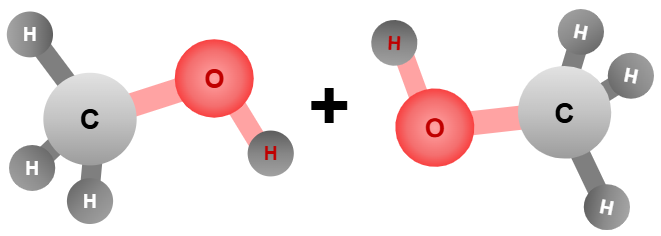 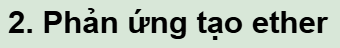 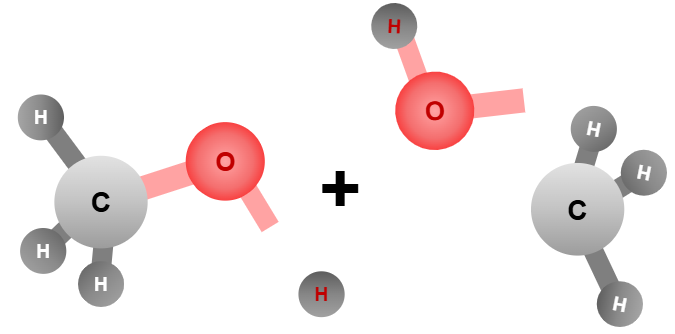 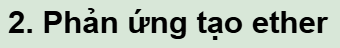 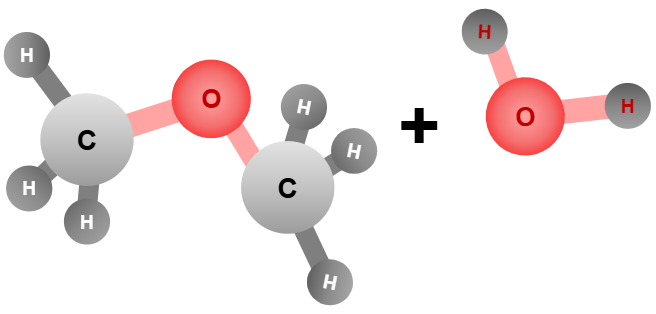 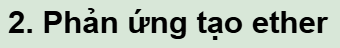 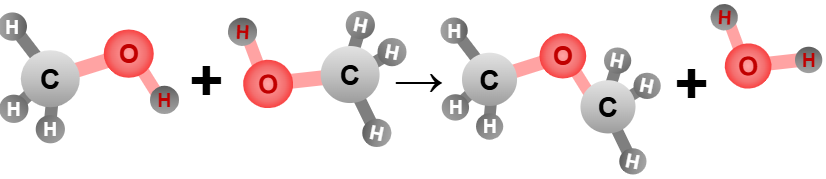 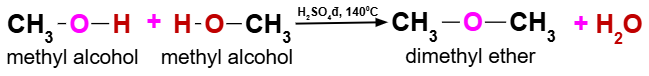 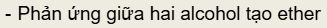 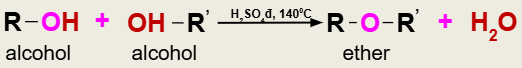 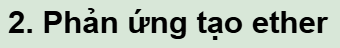 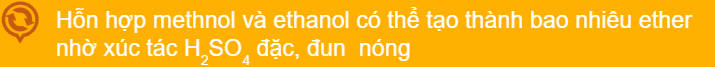 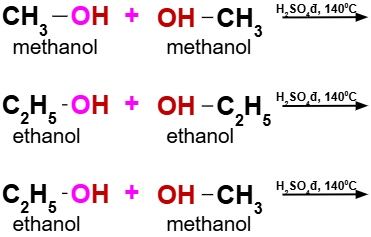 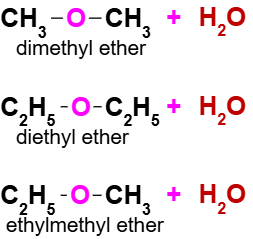 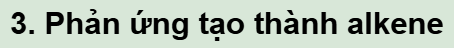 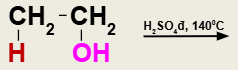 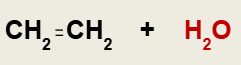 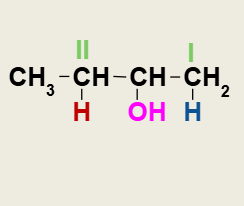 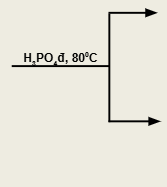 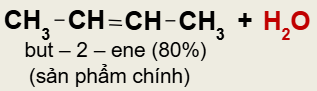 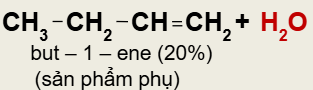 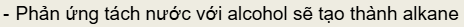 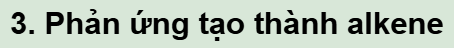 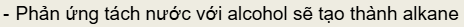 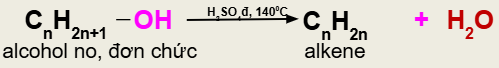 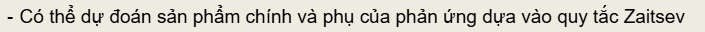 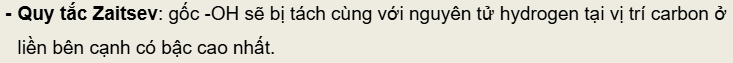 So sánh hai phản ứng tạo ether và alkene của alcohol.
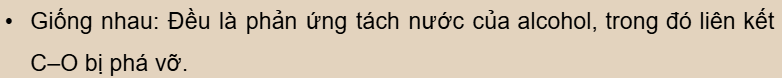 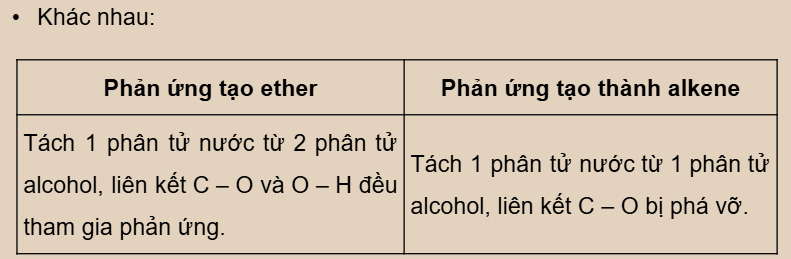 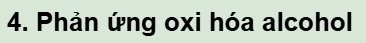 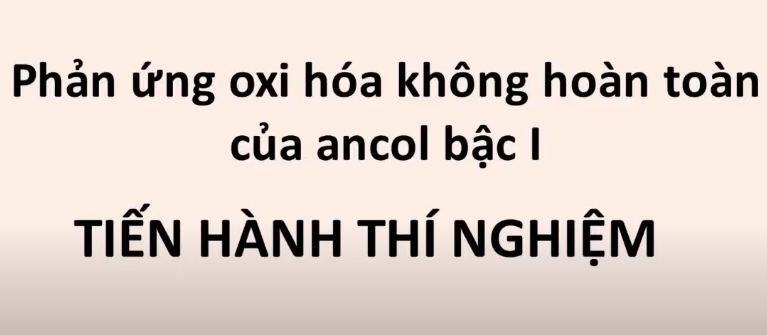 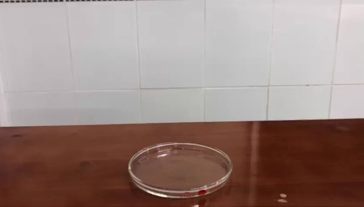 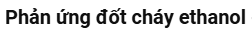 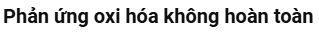 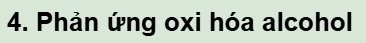 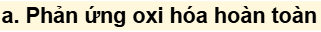 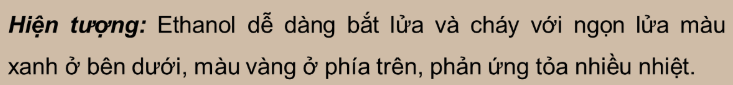 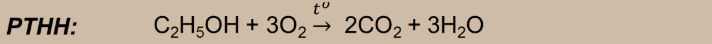 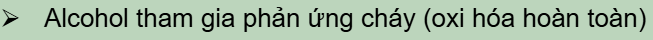 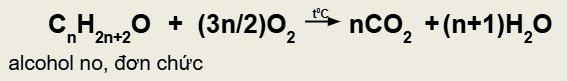 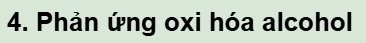 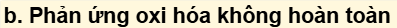 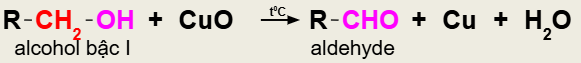 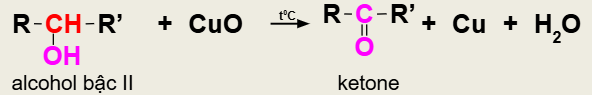 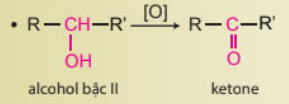 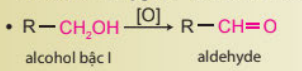 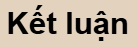 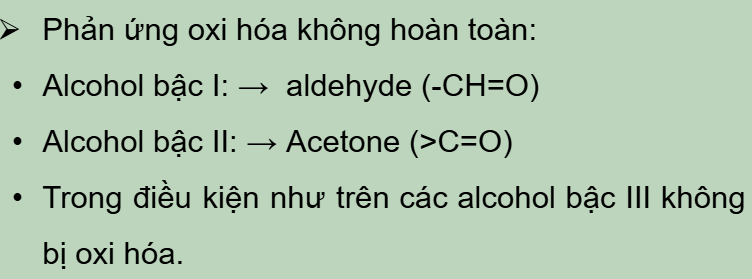 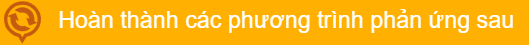 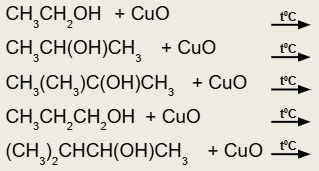 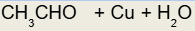 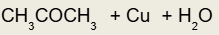 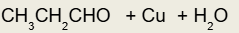 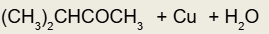 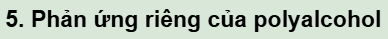 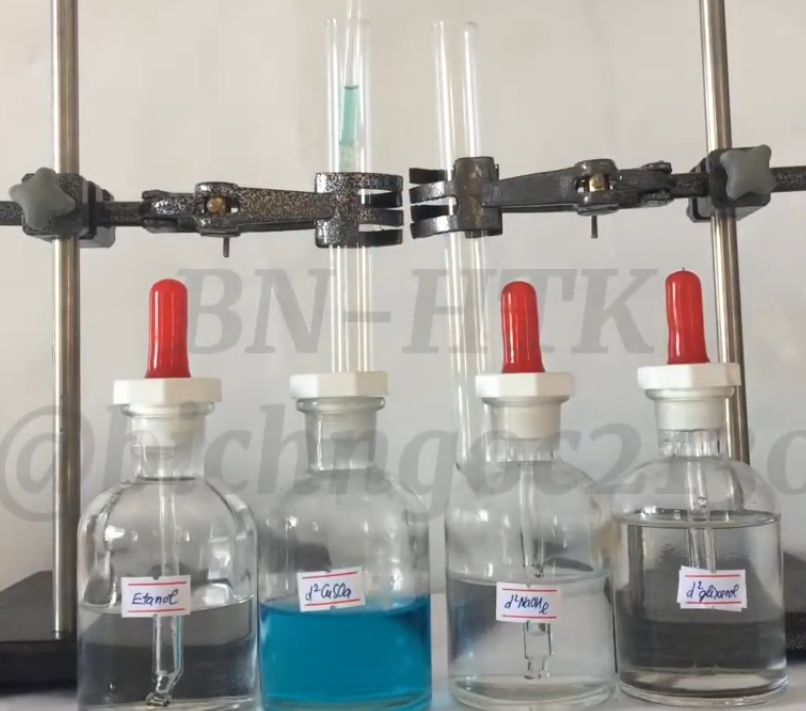 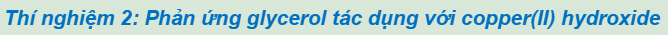 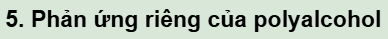 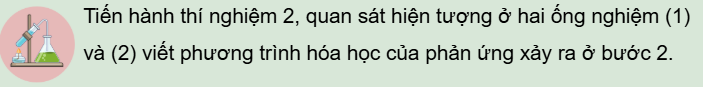 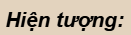 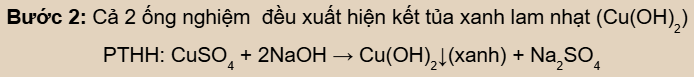 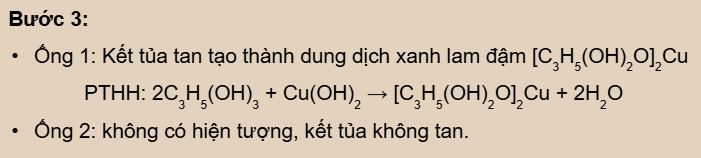 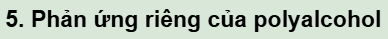 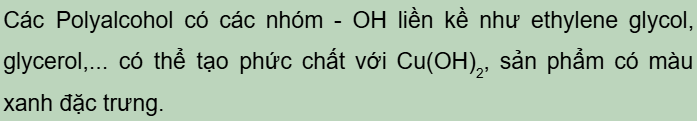 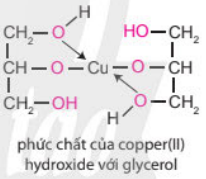 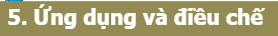 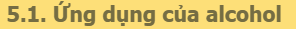 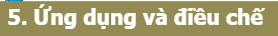 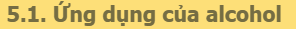 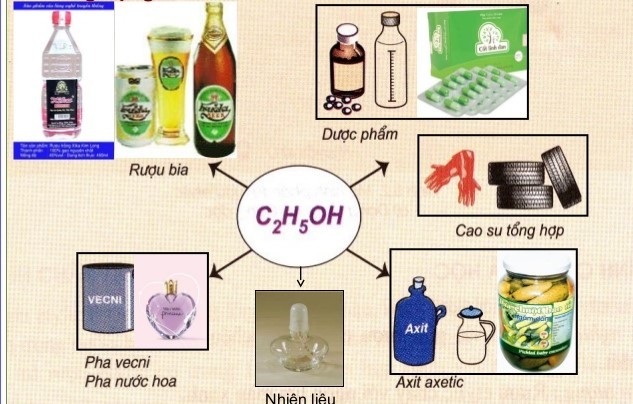 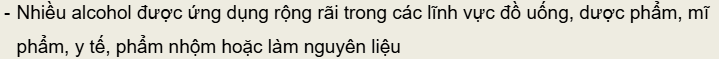 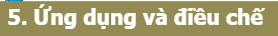 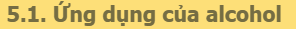 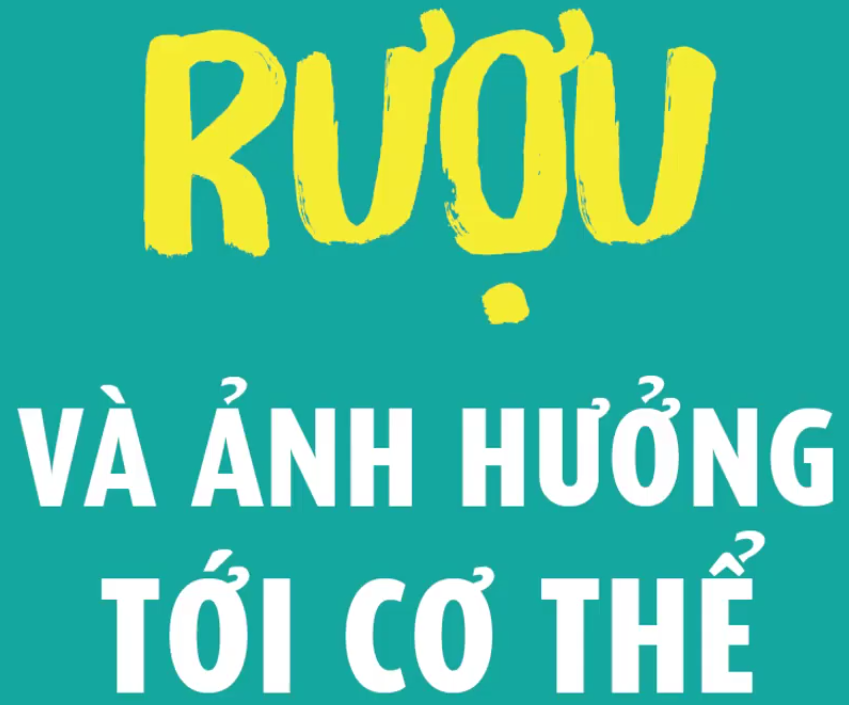 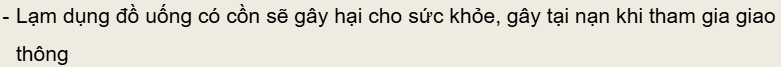 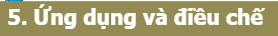 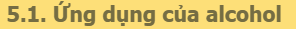 Câu hỏi thảo luận
1. Dựa trên tính chất nào để sử dụng methanol và ethanol làm nhiên liệu thay thế cho động cơ đốt trong?
2. Nêu ý kiến của em về thực trạng xã hội trong cách sử dụng rượu, bia hiện nay. Làm thế nào để bảo vệ sức khoẻ bản thân, gia đình và cộng đồng liên quan đến đồ uống có cồn?
1. Dựa trên tính chất dễ cháy, khi cháy toả nhiều nhiệt mà methanol và ethanol được làm nhiên liệu thay thế cho động cơ đốt trong.
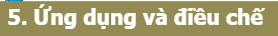 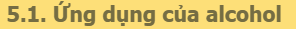 2. - Mức tiêu thụ bia của Việt Nam dẫn đầu khu vực ASEAN. Theo báo cáo từ Vietnam-Briefing, mức tiêu thụ bia của Việt Nam tính đến năm 2022 chiếm 2,2% thị trường toàn cầu, ở mức 3,8 triệu lít bia hàng năm.
- Việc lạm dụng rượu bia dẫn đến nhiều hệ luỵ: mất an toàn khi tham gia giao thông, gia tăng tội phạm bạo lực, làm tổn thất kinh tế, gây ra các bệnh như suy gan, suy thận … Do đó, cần hạn chế sử dụng đồ uống có cồn, biết nói từ chối khi bị ép sử dụng rượu, bia; đã uống rượu, bia thì không nên tham gia giao thông…
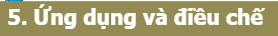 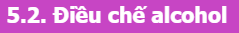 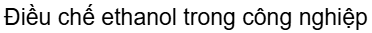 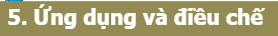 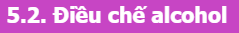 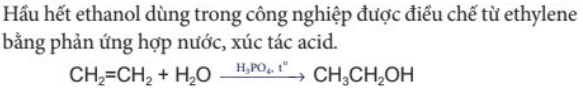 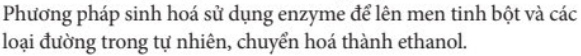 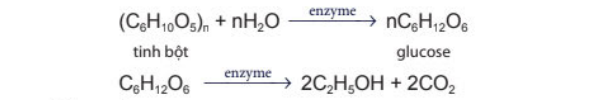 Ethanol được điều chế bằng phản ứng hợp nước của ethylene hoặc lên men tinh bột.
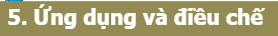 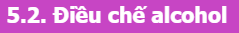 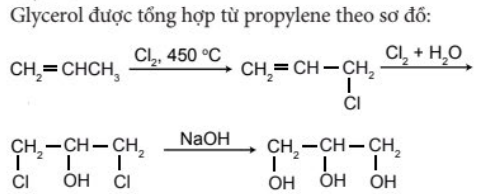 Glycerol được điều chế từ propylene hoặc chất béo.
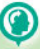 Trong nhiều gia đình, thường ngâm các loại thảo được như củ đinh lăng, tỏi, gừng, nhân sâm, trái nhàu, … với rượu để sử dụng. Phương pháp trên ứng dụng tính chất nào của ethanol vào đời sống?
Phương pháp trên ứng dụng tính chất hòa tan được nhiều hợp chất hữu cơ của ethanol, do đó có thể sử dụng ethanol làm dung môi để ngâm các loại thảo dược như củ đinh lăng, tỏi, gừng, nhân sâm, trái nhàu,...
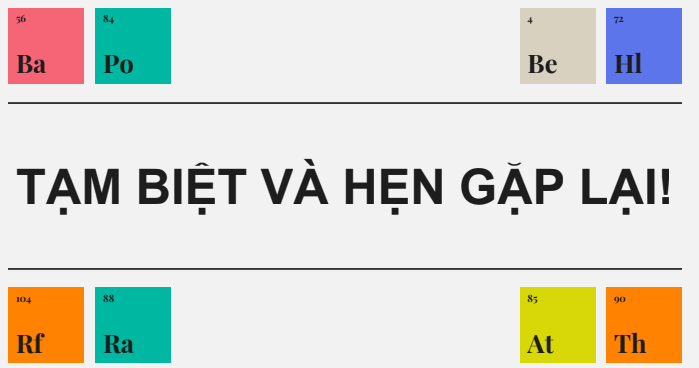